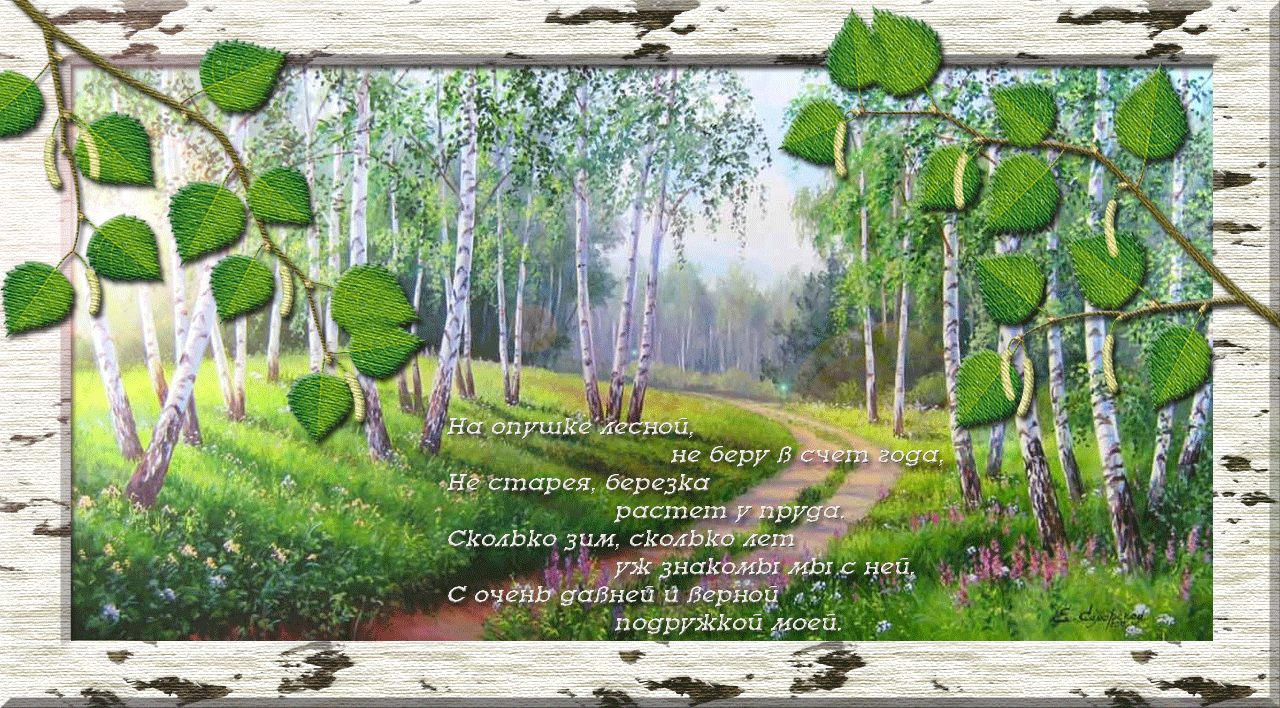 Праздник 
русской берёзки
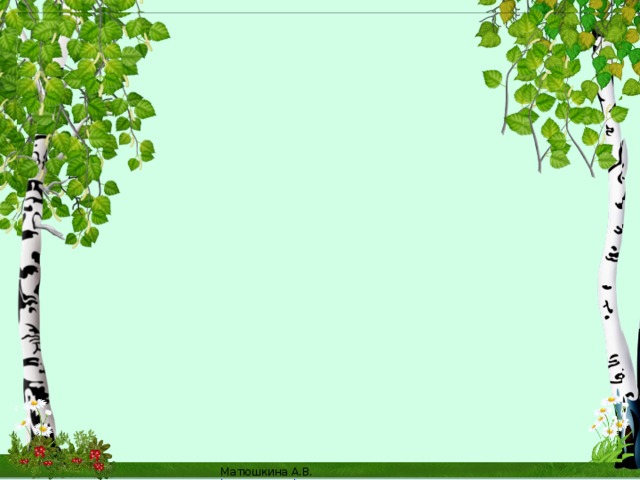 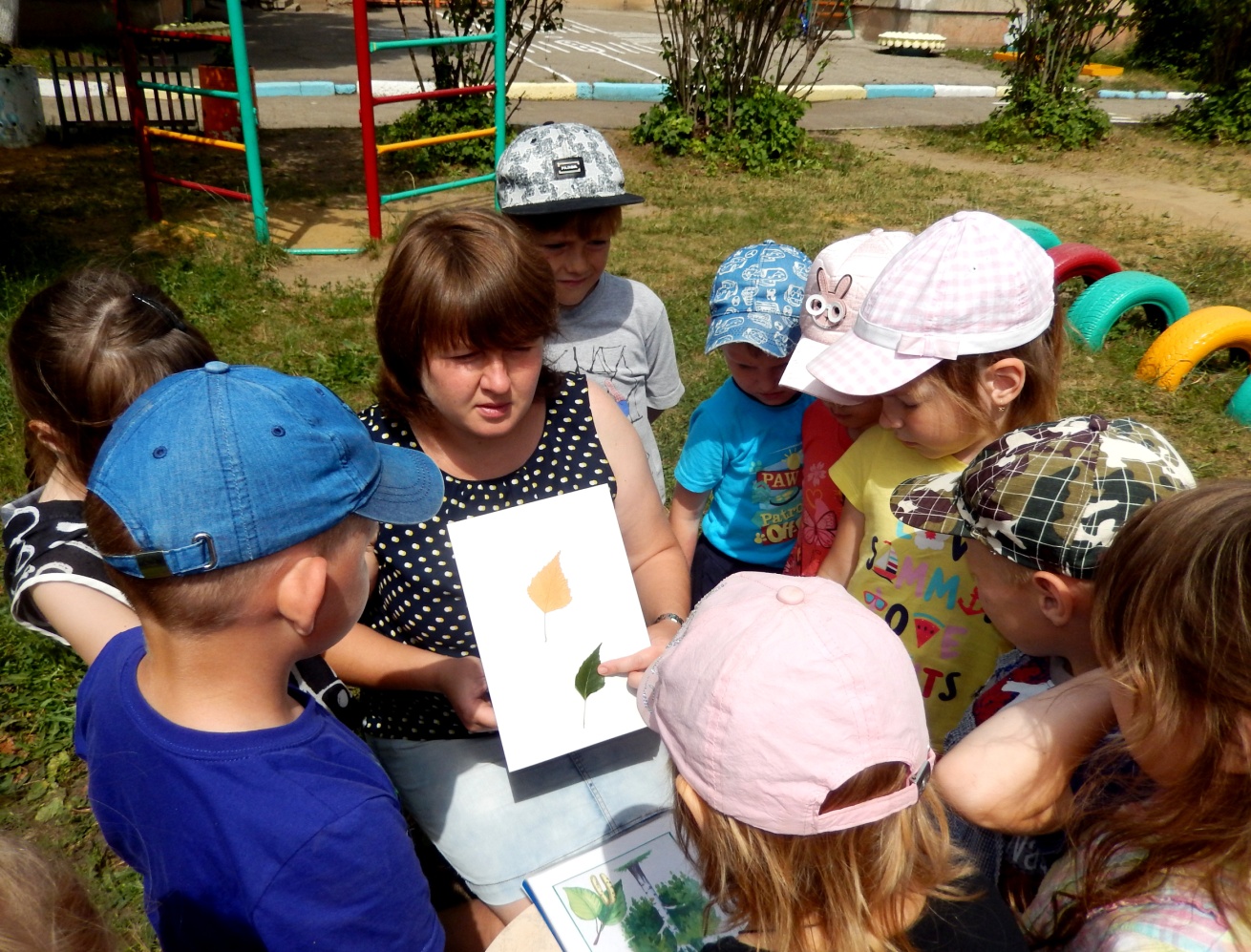 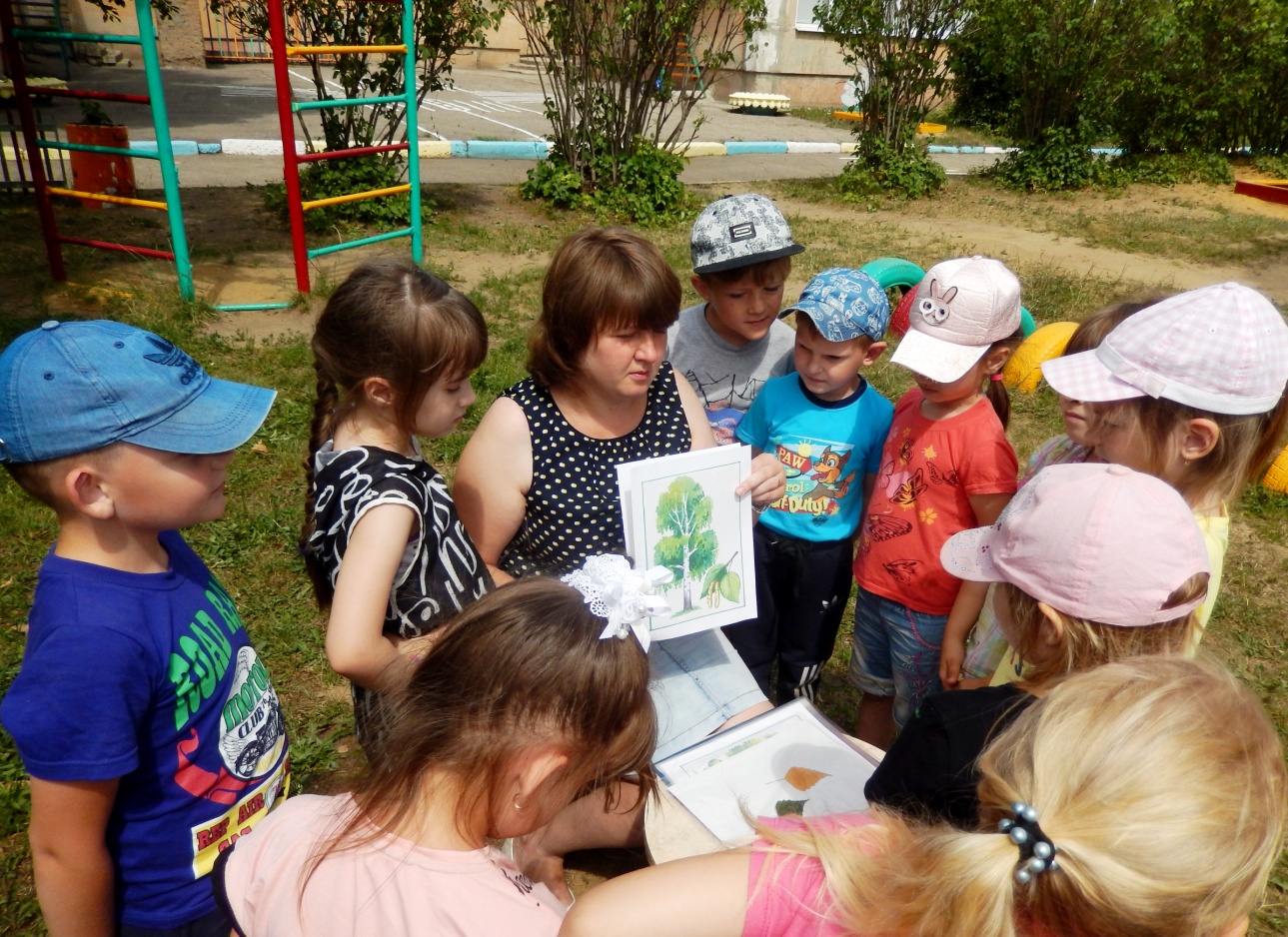 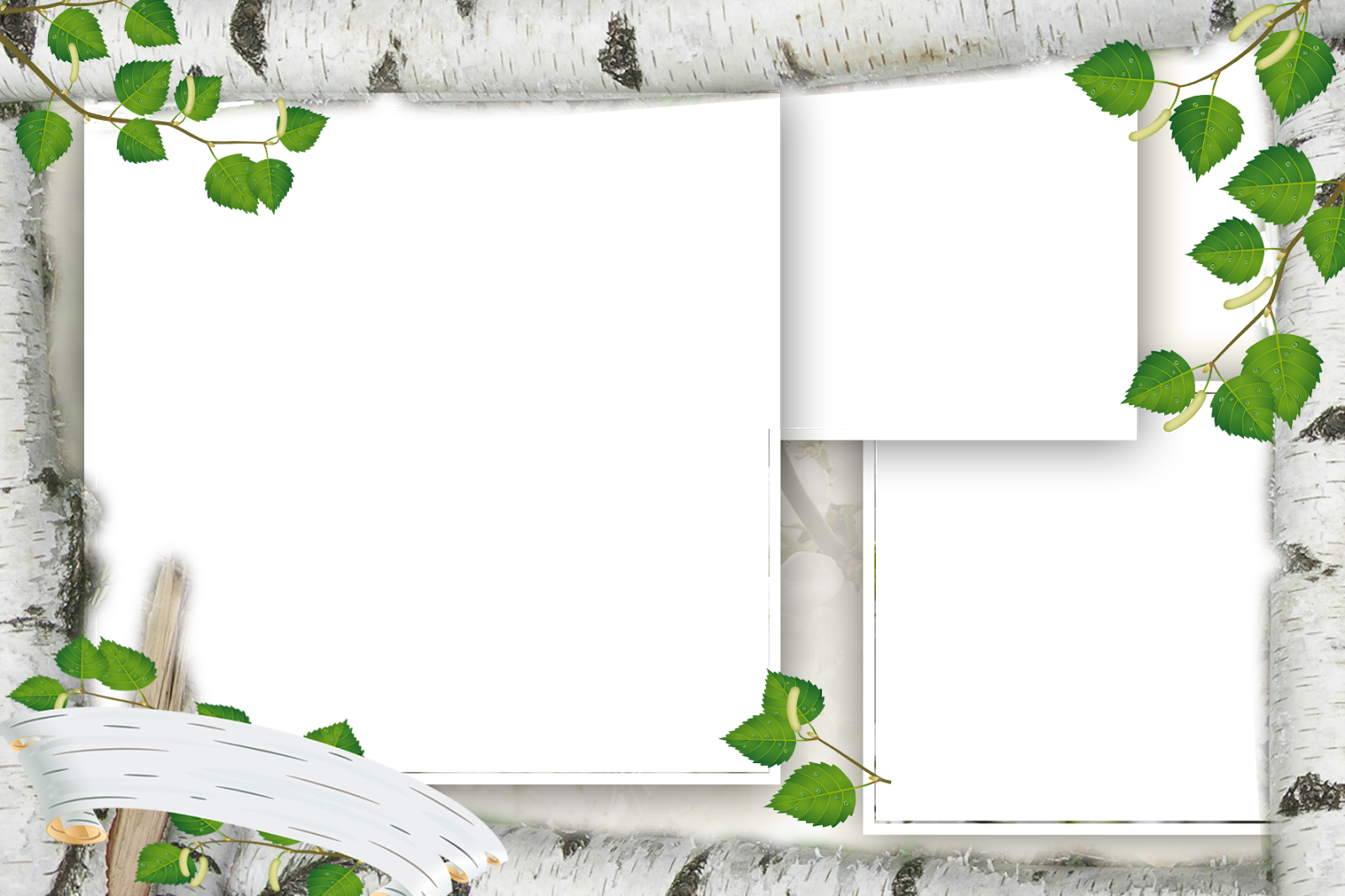 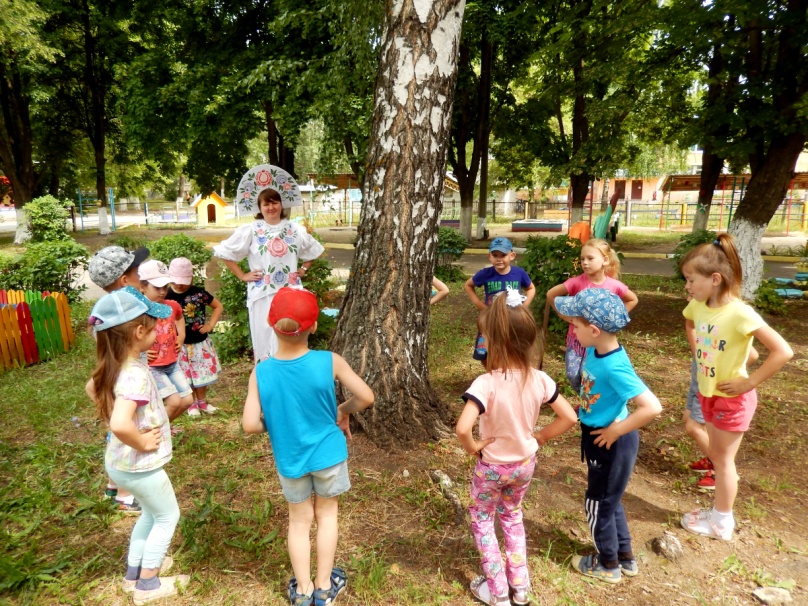 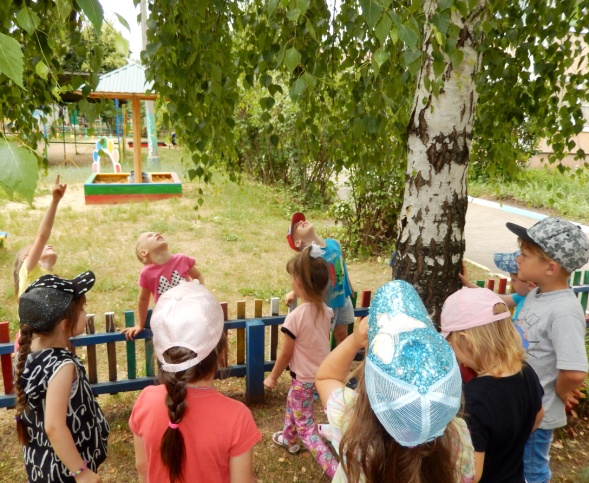 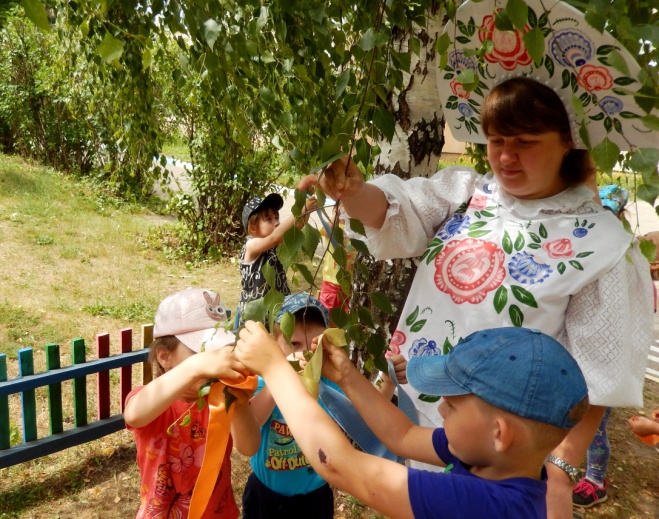 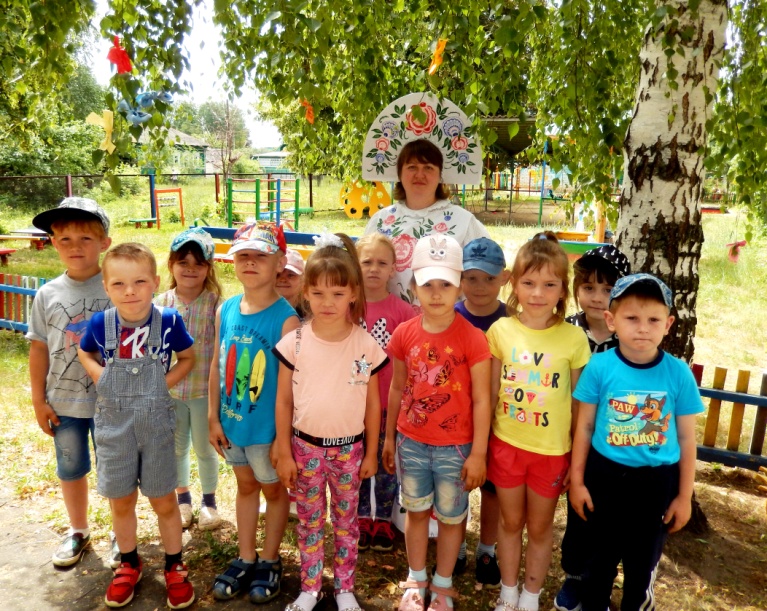